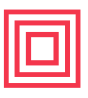 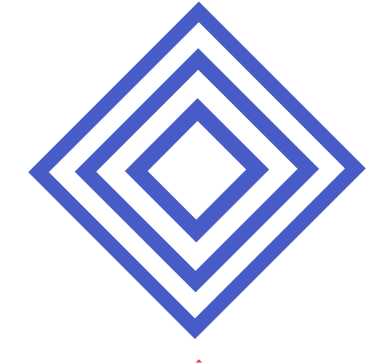 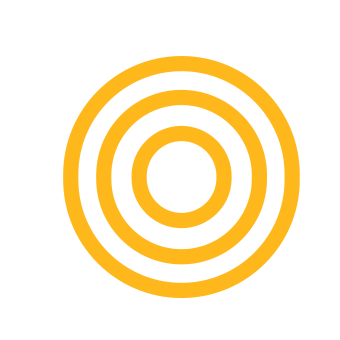 LESSON PLAN
ISLAMIC COSTUMES VR  7-10
SESSION 1: 3D modeling and VR
ZONE: technology 	AGE: 7-10 
DESCRIPTION:
Virtual Reality is considered an important technology that gives excellent scope to diverse fields.
In this session, participants will be introduced to VR and its applications.
In the end, they will be introduced to 3D modeling software and learn the process to create a virtual scene related to Islamic costumes.
ENGINEERING DESIGN CHALLENGE:  Tasnim is a Qatari history teacher and wants to explain to students about the ancient Islamic dress and heritage by showing 3D characters who have traditional Islamic dress through virtual reality so that  her students can see the history reflected by these characters.
Tasnim does not have any experience in the field of virtual reality and the creation of 3D characters, so she is asking you for help in creating a virtual reality environment that reflects the history and Islamic dress.

LESSON OBJECTIVES:
After the session students will be able to: 
Explain what is VR.
Identify the main types of VR.
Explain some different types of VR implementations in the real world.
Recognize  what is Vectary software and Create an account.

Equipment: Computer, Internet connection
Materials:
Software: Vectary  https://www.vectary.com/
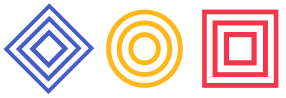 Studio56.qa
SESSION 1: 3D modeling and VR
SESSION 2: Personalize your 3D avatar
ZONE: technology 	AGE: 7-10 

DESCRIPTION:
To create a virtual scene, participants will get introduced to the basics of 3D modeling in Vectary software and learn how to create basic 3D objects and import 3D models such as  the related to Islamic dress to customize their 3D character.

LESSON OBJECTIVES:
After the session students will be able to: 
Change the color, size, and import 3D models.
Use some tools related to object mode inside Vectary software.
Import 3d models and customize the character.
Equipment: Computer, Internet connection
Materials:
Software: Vectary  https://www.vectary.com/
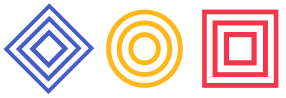 Studio56.qa
SESSION 2: Personalize your 3D avatar
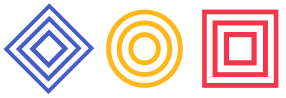 Studio56.qa
SESSION 3: 3D ACCESSORIES FOR AVATAR
ZONE: technology 	AGE: 7-10 

DESCRIPTION:
In this session, participants will be introduced to more 3D modeling tools in Vectary software such as Array radial and Boolean union and learn how to use them in order to create a 3D accessories for the character inside the scene such as a 3D Masbaha.
LESSON OBJECTIVES:
After the session participants will:
Learn to use some new tools such as Boolean union and Array radial.
Design a 3D model of hat and Masbaha and customize it.
Recognize the generation tools.


Equipment: Computer, Internet connection
Materials:
Software: Vectary  https://www.vectary.com/
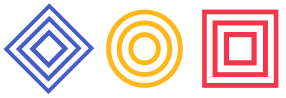 Studio56.qa
SESSION 3: 3D Accessories for Avatar
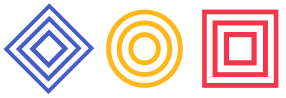 Studio56.qa
SESSION 4: Texture and patterns for fabric
ZONE: technology 	AGE: 7-10 

DESCRIPTION:
On the fourth day, participants will learn a new design tool in Vectary software to design Islamic costumes such as the Islamic hat and add the final touch to their scene using the library to Defines materials, colors, and textures to their model.

LESSON OBJECTIVES:
After the session participants will be able to: 

Use new generation tool – Boolean subtract.
Explain what is materials library
Customize new types of textures and materials.
Design 3D Islamic hat.

Equipment: Computer, Internet connection
Materials:
Software: Vectary  https://www.vectary.com/
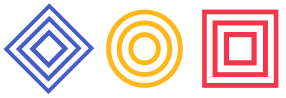 Studio56.qa
SESSION 4: Texture and patterns for fabric
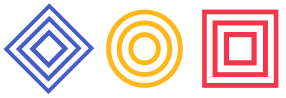 Studio56.qa
SESSION 5: Model customization
ZONE: technology 	AGE: 7-10 

DESCRIPTION: After participants gained the necessary knowledge and skills, they will be requested to conduct their final project of a 3D virtual model in which they will customize new Islamic costumes and textures.

LESSON OBJECTIVES:
After this lesson participants will be able to:
Used new tools such as Array linear.
Practice and apply the knowledge they have learned to create a 3D design of prayer rug in Vectary software.
Use almost all tools in Vectary and consolidate their 3d design skills.
Equipment: Computer, Internet connection
Materials:
Software: Vectary  https://www.vectary.com/
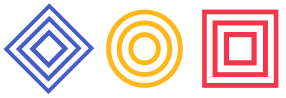 Studio56.qa
SESSION 5: Models customization
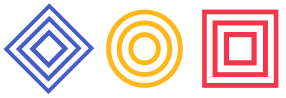 Studio56.qa